Муниципальное казенное общеобразовательное учреждение
 «МКОУ Чесменская СОШ»,
С.Чесменка, Бобровского района, Воронежской  области
Женские образы в повести Б.Васильева «А зори здесь тихие»
Выполнила работу: 
Кулешова О.Н.
«А зори здесь тихие..»
На тихом разъезде несут службу девушки. Преследуя вражеских диверсантов в лесу, они во главе с Васковым вступают в неравный бой с фашистами: шестеро против шестнадцати.
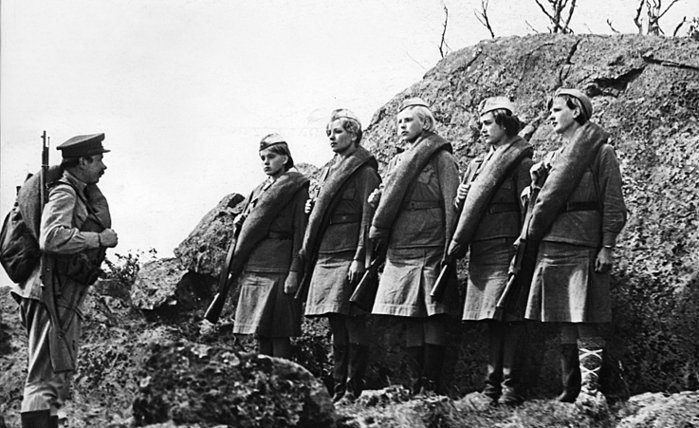 Женя Комелькова
Одна из самых ярких,
сильных и мужественных девушек Ее оптимизм, жизнерадостность, уверенность в себе, непримиримая ненависть к врагам невольно привлекают к ней внимание и вызывают восхищение.
Чтобы обмануть немецких диверсантов и заставить их идти дальней дорогой в обход реки Женя Комелькова разыграла потрясающую сценку беспечного купания в ледяной воде.
В последние минуты жизни Женя вызвала огонь на себя, лишь бы отвести угрозу от тяжело раненой Риты и Васкова.. И даже когда первая пуля ударила в бок, она просто удивилась.
Рита Осянина
Мужество, хладнокровие, высокое чувство долга перед Родиной отличают командира отделения младшего сержанта Риту Осянину.  Дважды Рита Осянина выручала Васкова, принимая огонь на себя.
Получив смертельную рану, она не желает быть Васкову обузой, понимает, как важно задержать фашистских диверсантов.

«Рита знала, что рана смертельная, что умирать она будет долго и трудно»
Соня Гурвич
«Переводчица», одна из девушек группы Васкова, «городская» пигалица; худущая, как весенний грач»
Автор подчеркивает ее талантливость, любовь к поэзии, театру.
И вот, желая сделать приятное, как старшему опытному и заботливому товарищу, старшине, Соня бросается за кисетом, забытому им на пеньке в лесу, и погибает от удара вражеского ножа в грудь.
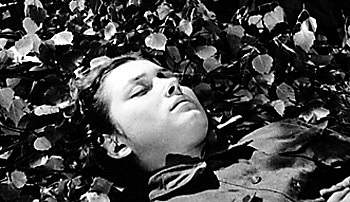 Галина Четвертак
Воспитанница детского дома, мечтательница, наделенная от природы яркой фантазией. Худущая, маленькая «замухрышка» Галка не подходила под армейские стандарты ни ростом, ни возрастом.
«А-а-а!
Коротко ударил автомат. С Десятка шагов ударил в тонкую, напряженную в беге спину, и Галя с разлету сунулась лицом в землю, так и не сняв с головы заломленных в ужасе рук.
Замерло все на поляне»
Лиза Бричкина
«Всего на шаг в сторону, а ноги сразу потеряли опору, повисли где-то в зыбкой пустотеНоги медленно, страшно медленно тащило вниз, руки без толку гребли топь, и Лиза, задыхаясь, извивалась в жидком массиве.
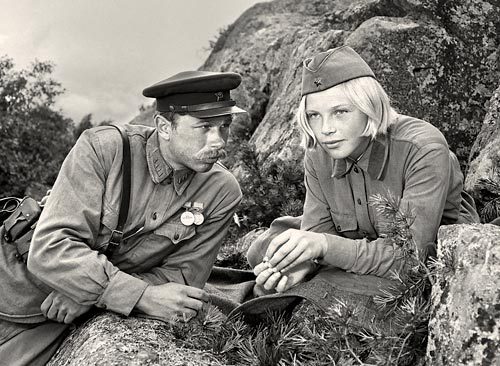 ИТОГ
«Погибли девушки, почти наши ровесницы. Нежные и хрупкие, они вступили в беспощадную схватку с жестокими захватчиками.Они погибли, но они победили, не пропустили ни одного фашиста.
Источники:
Повесть Б.Васильева«А зори здесь тихие…»